Oscilloscopes
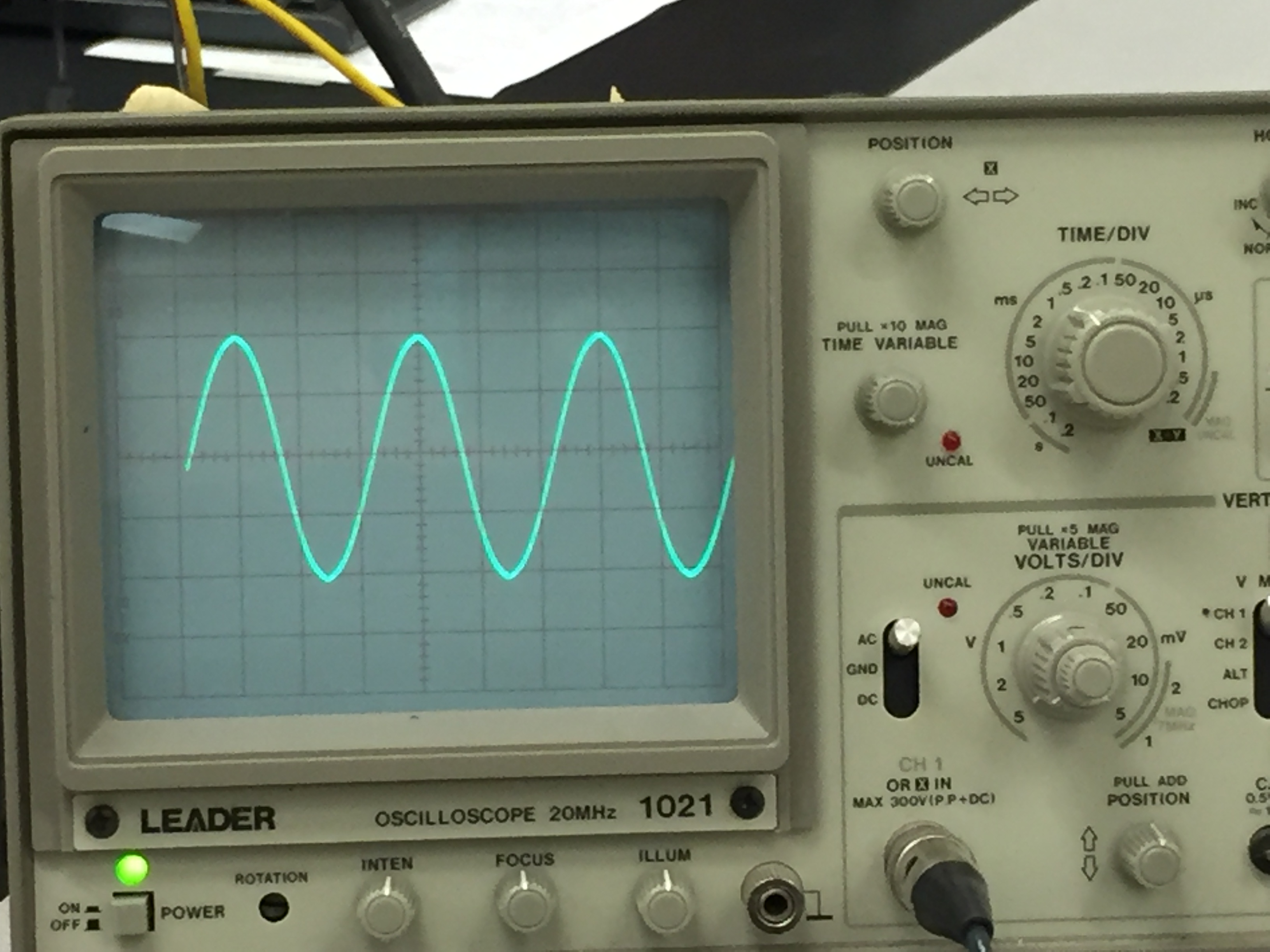 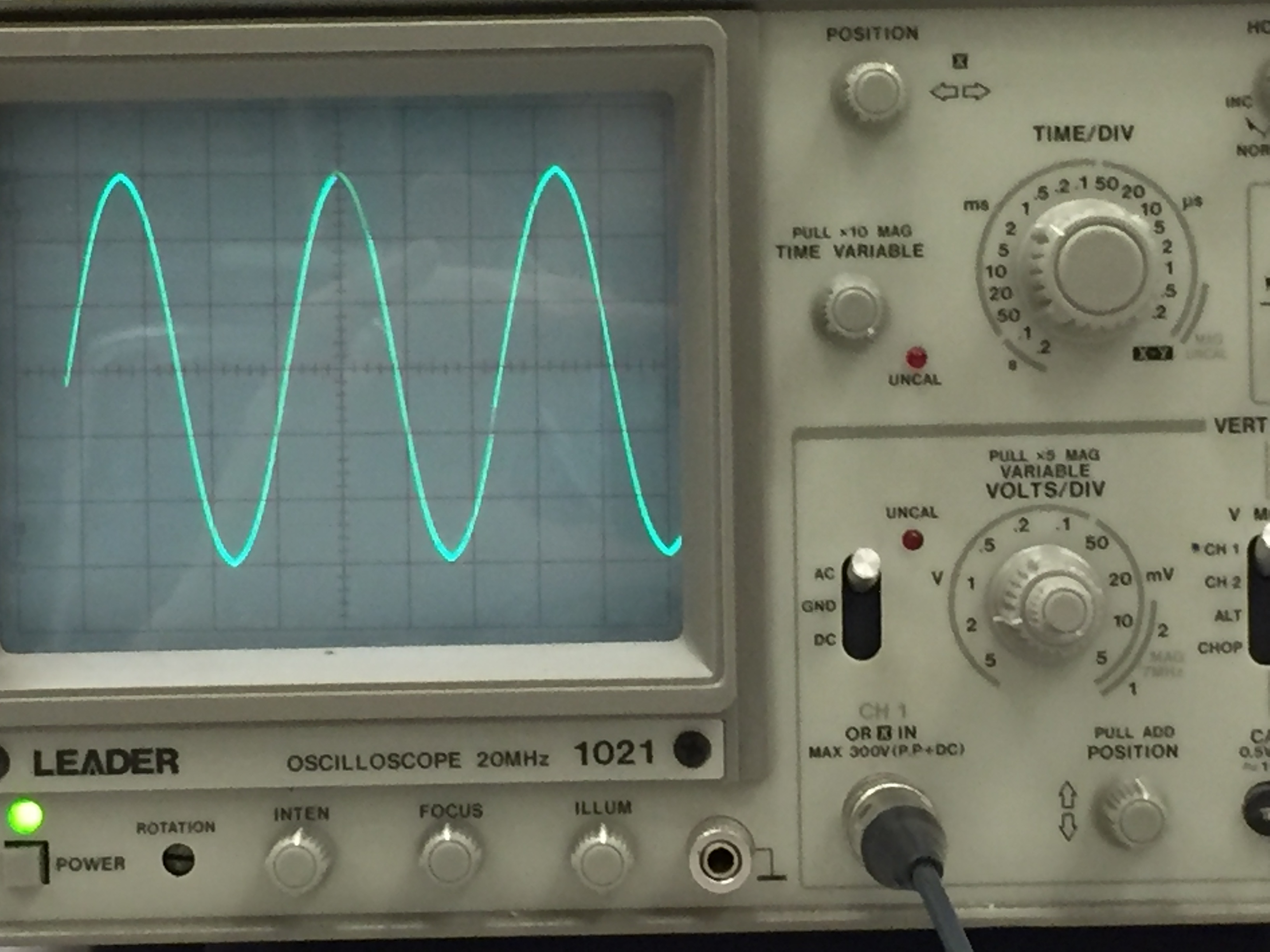 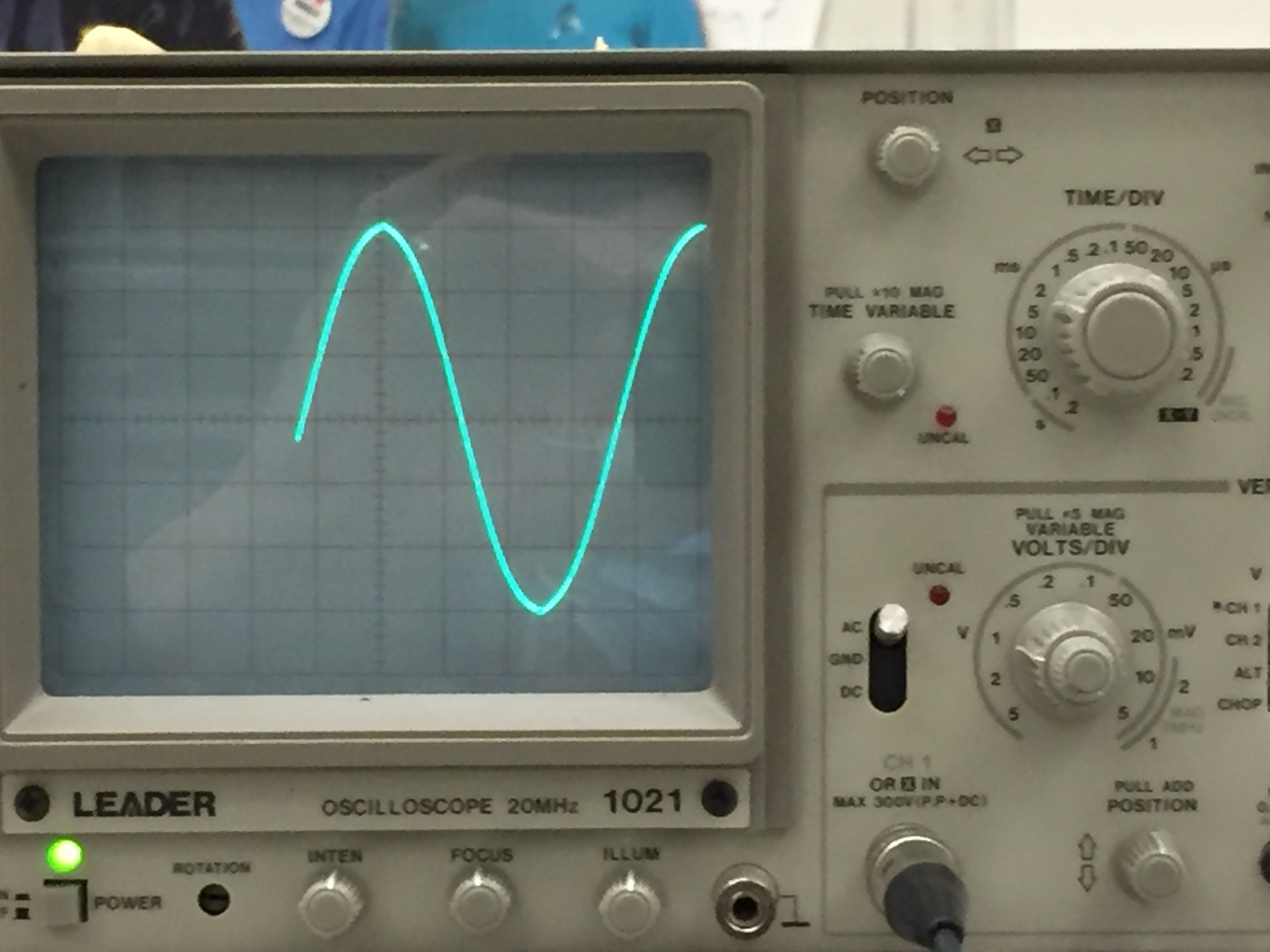 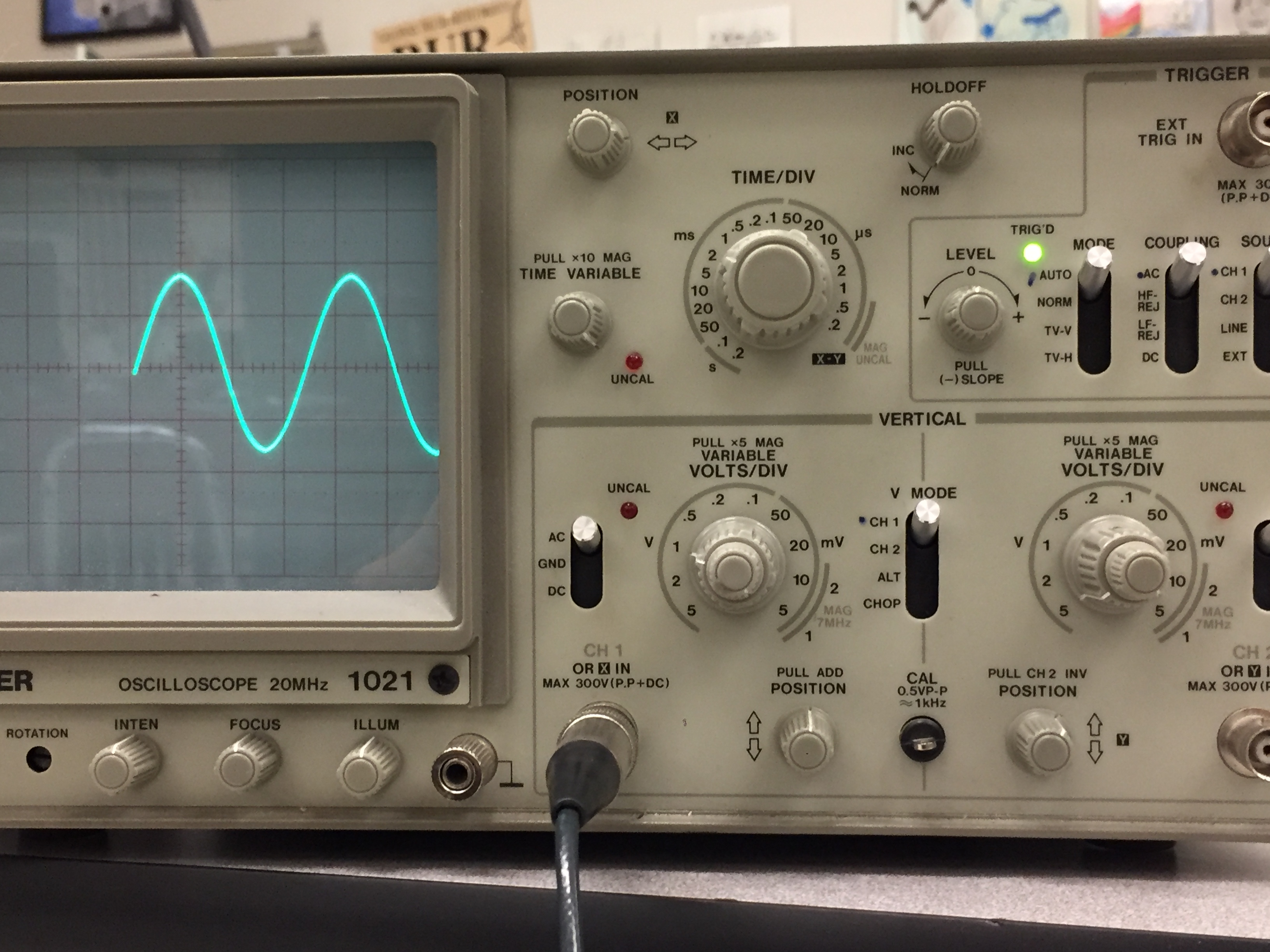